Choisir La LV2 Espagnol au collège Nicolas Appert
C’est
Etudier
Des textes de Chansons: Enrique Iglesias, Fonsi, Shakira…

Des extraits de Films et de Dessins animés



Des documents variés: Textes originaux, BD, Dessins Humoristiques, Tableaux de maître, Statue…
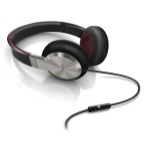 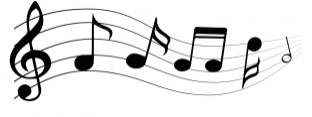 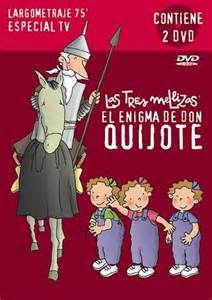 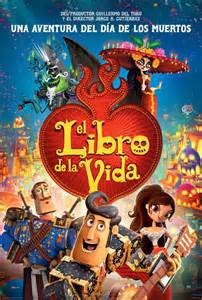 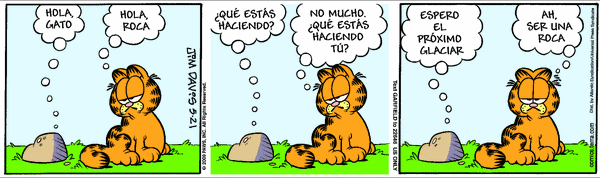 Utiliser
Les nouvelles technologies!!!  Kahoot



Les tablettes!! (Créer ses cartes mentales, ses jeux…)
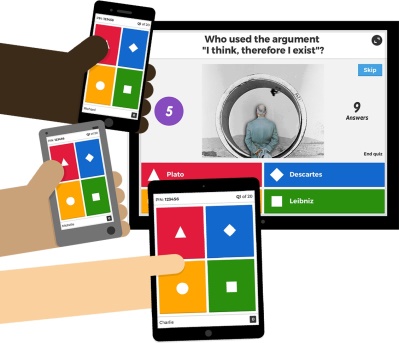 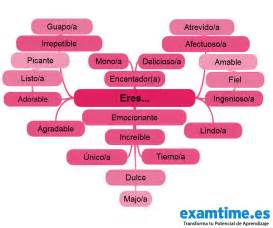 Parler la Langue
De L’Espagne et de 21 autres Pays!





Soit 559 millions de personnes! 
La 3éme langue au Monde!!
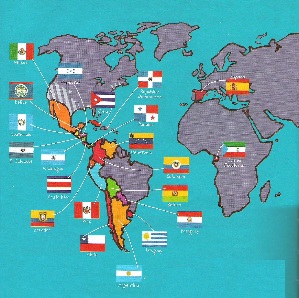 Découvrir
Les cultures des 22 pays en fabriquant soi-même des objets typiques!
Masques Incas et Mayas en argile, Têtes de morts mexicaines en savon et pâte à modeler, coloriage….
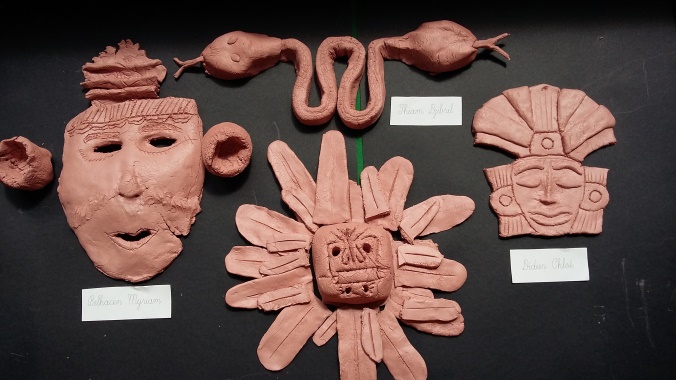 Faire Découvrir aux autres pendant les portes ouvertes La Fête des morts au Mexique!
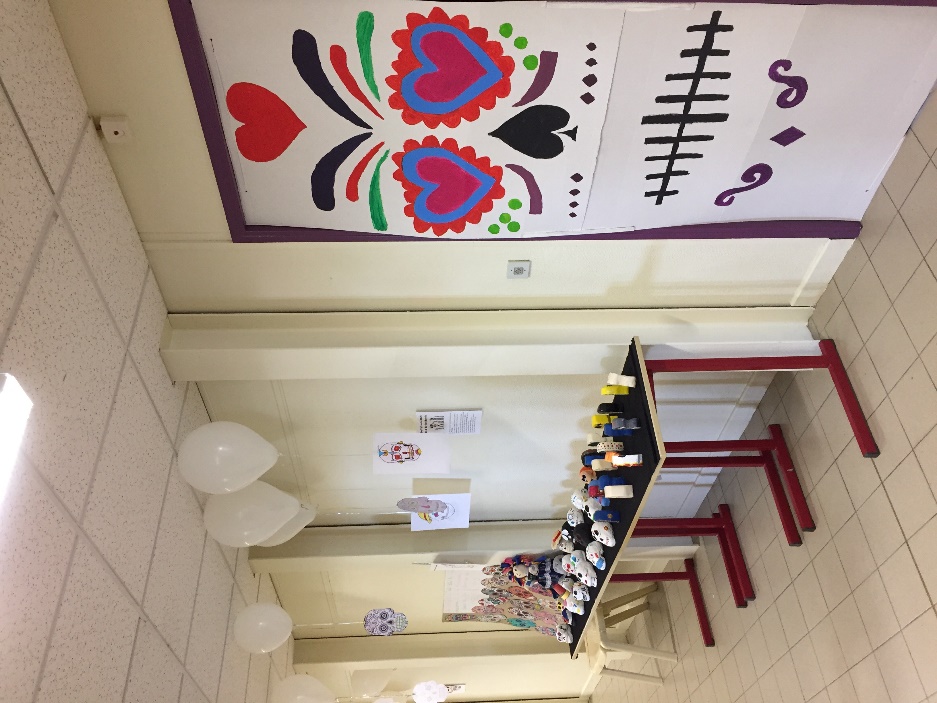 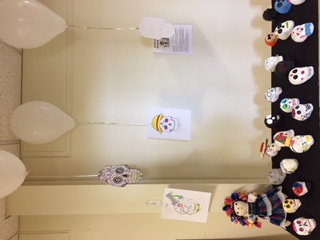 Mais aussi …Les fêtes de Navidad en Espagne
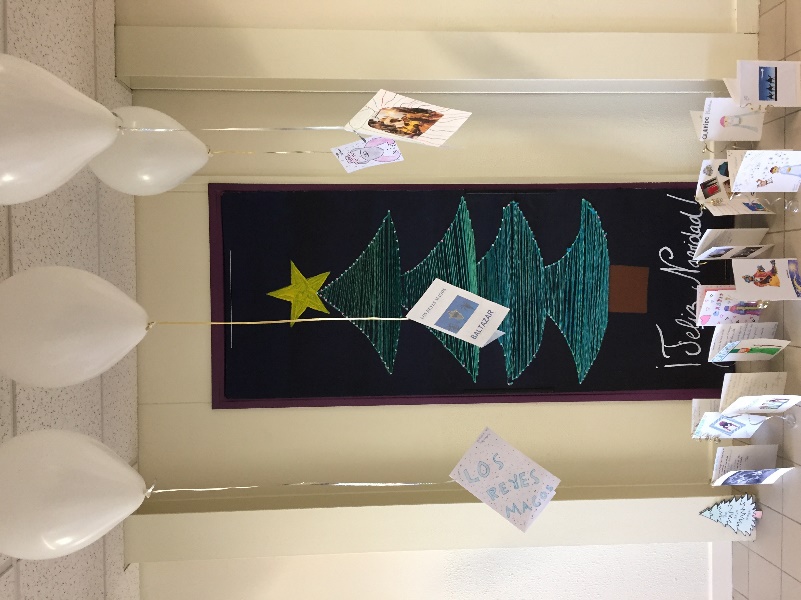 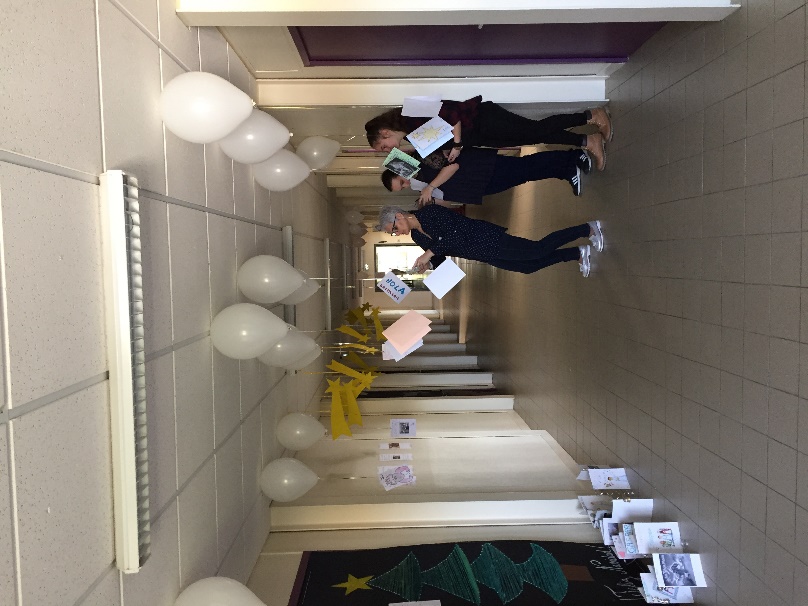 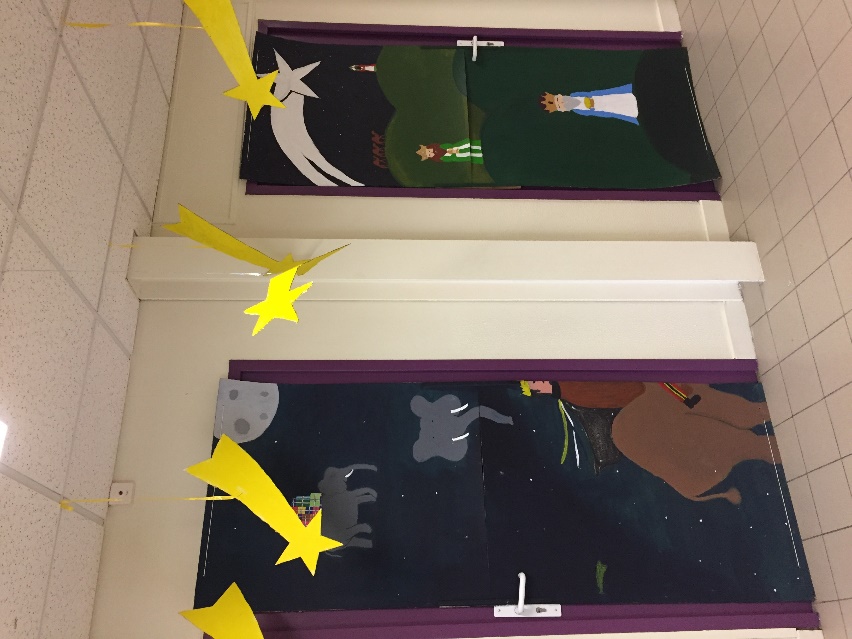 Voyager, en 2017
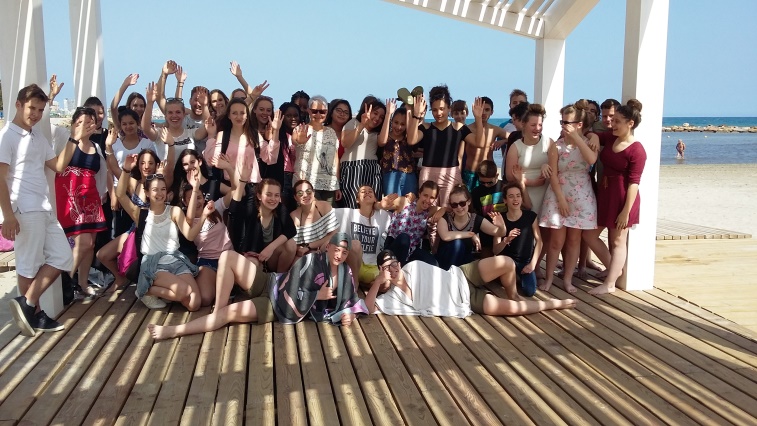 A Barcelona
A Madrid
A Granada
A Alicante
A Córdoba
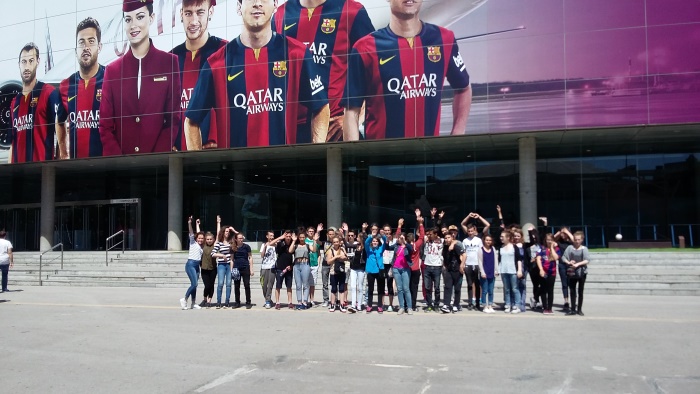 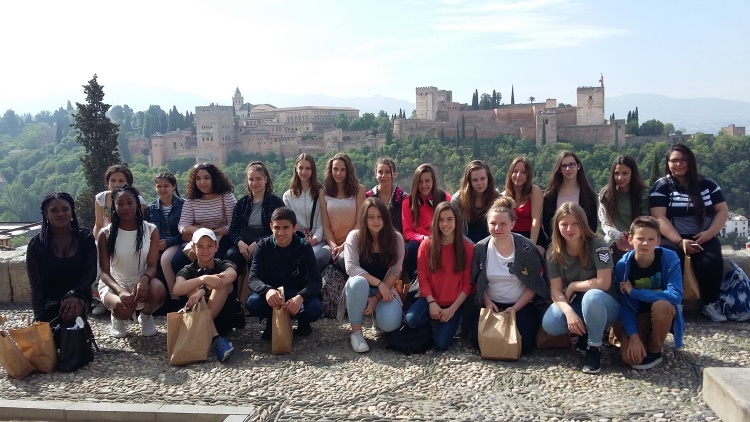 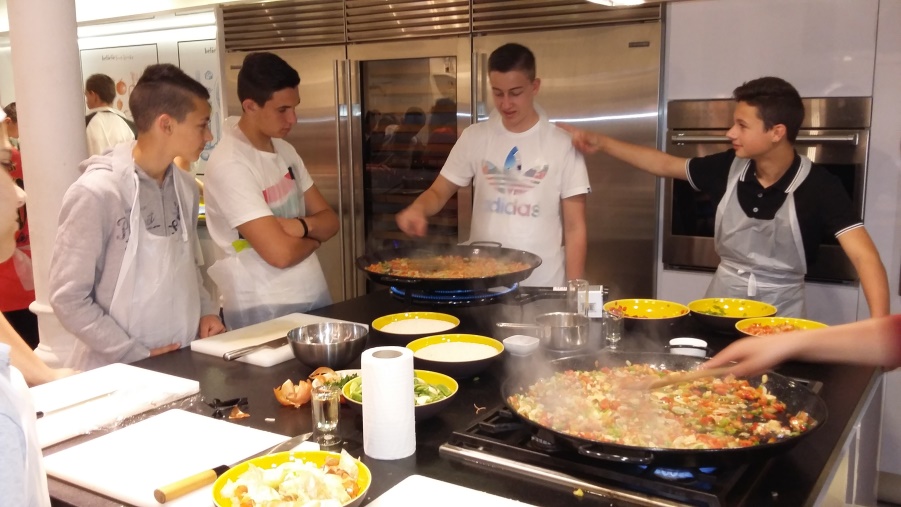 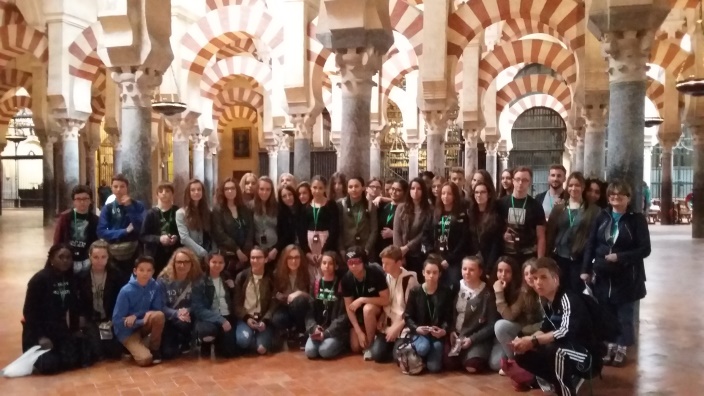 En 2018, Barcelona c’est le téléphérique !
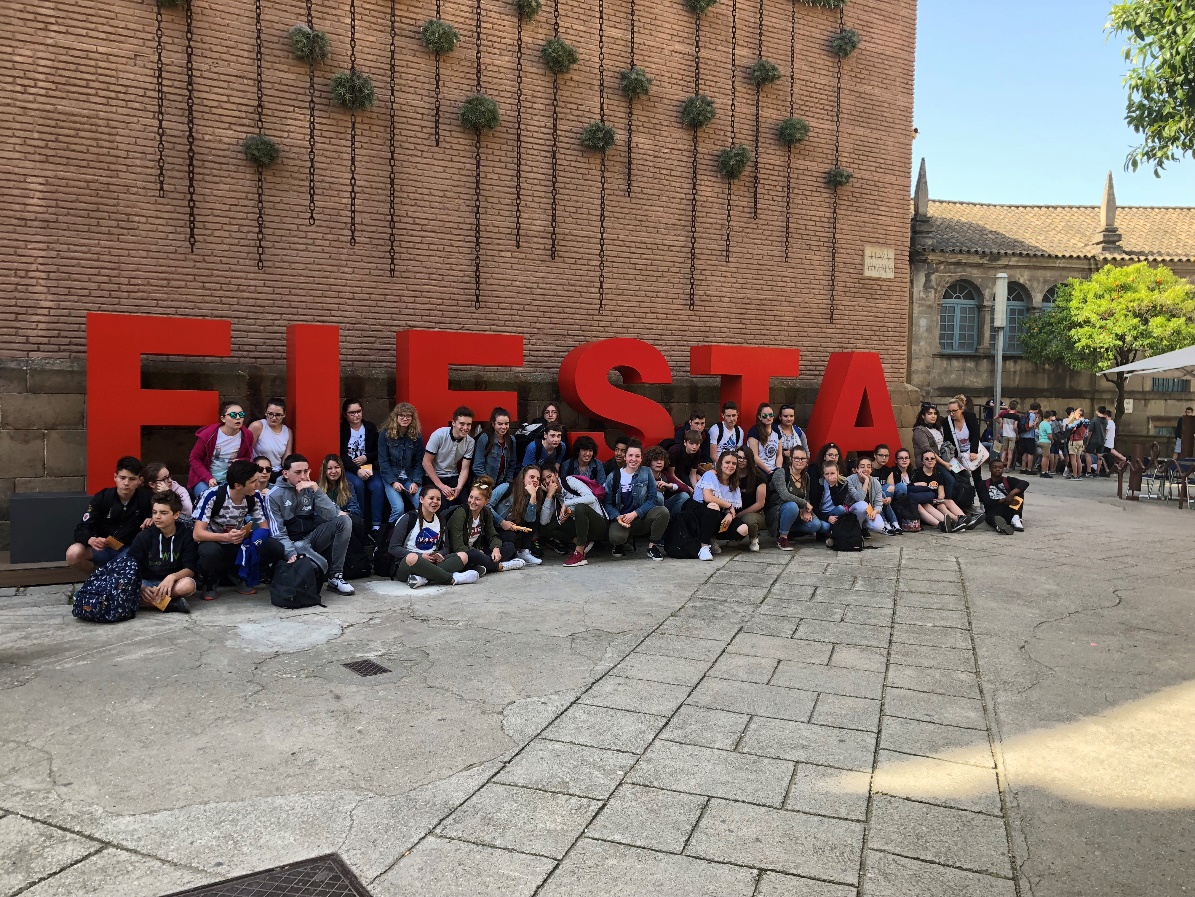 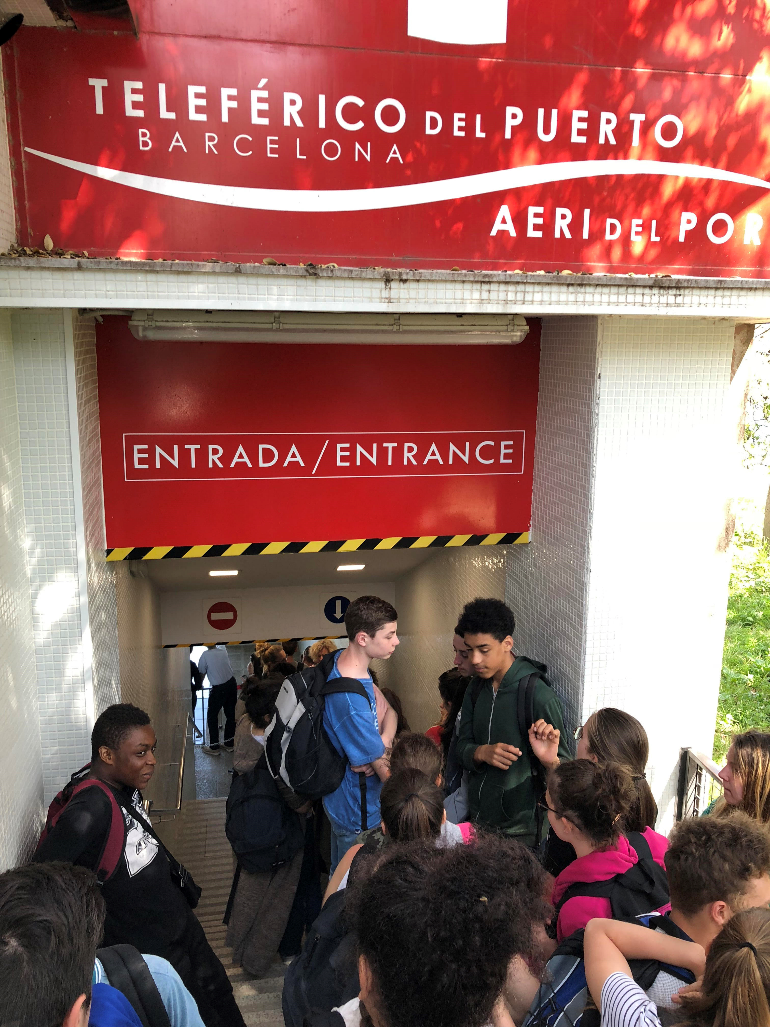 Le vélo, les pyramides humaines
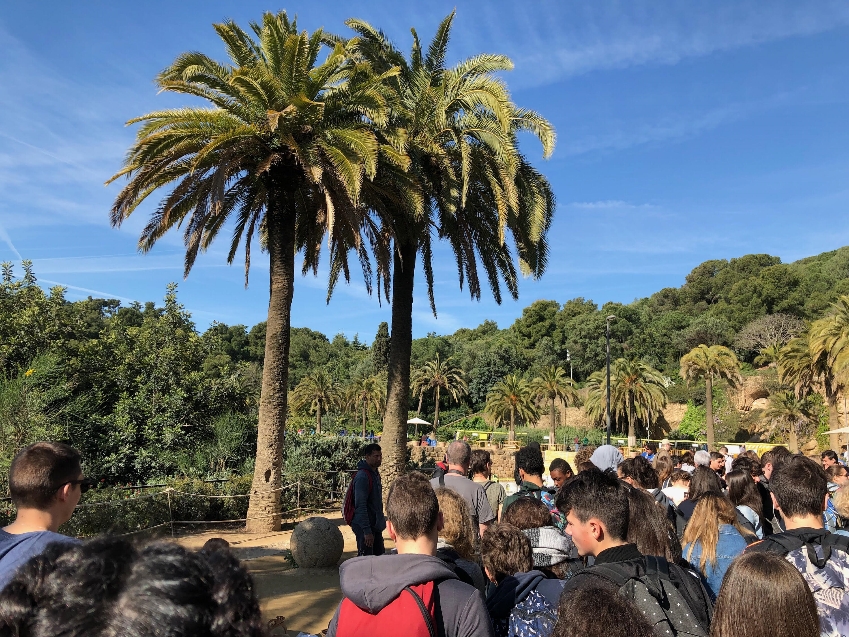 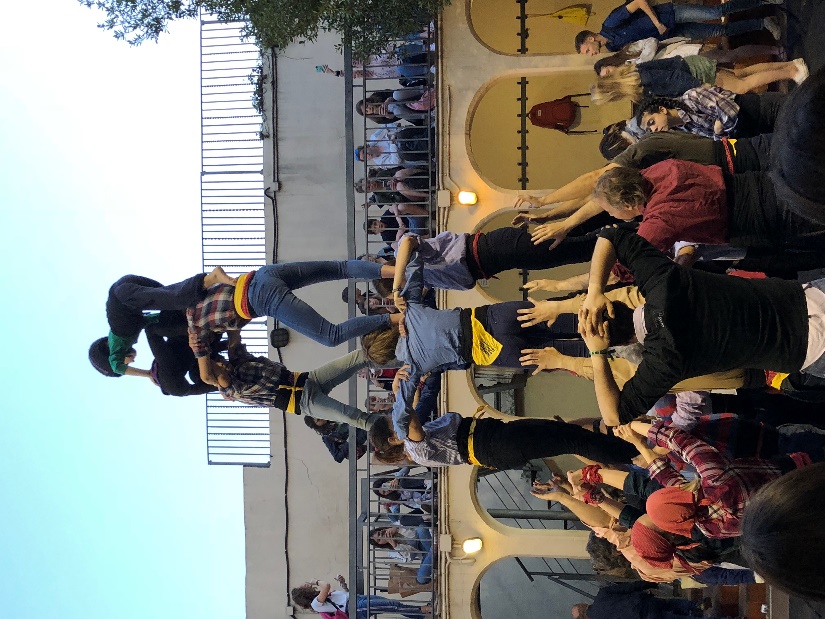 Pouvoir
Avec l’Anglais ….

se faire comprendre
  DANS LE MONDE ENTIER
¡Ojo!
Si tu es classe bilangue anglais/ allemand…

 tu ne pourras pas choisir la LV2 Espagnol dès la 5ème.